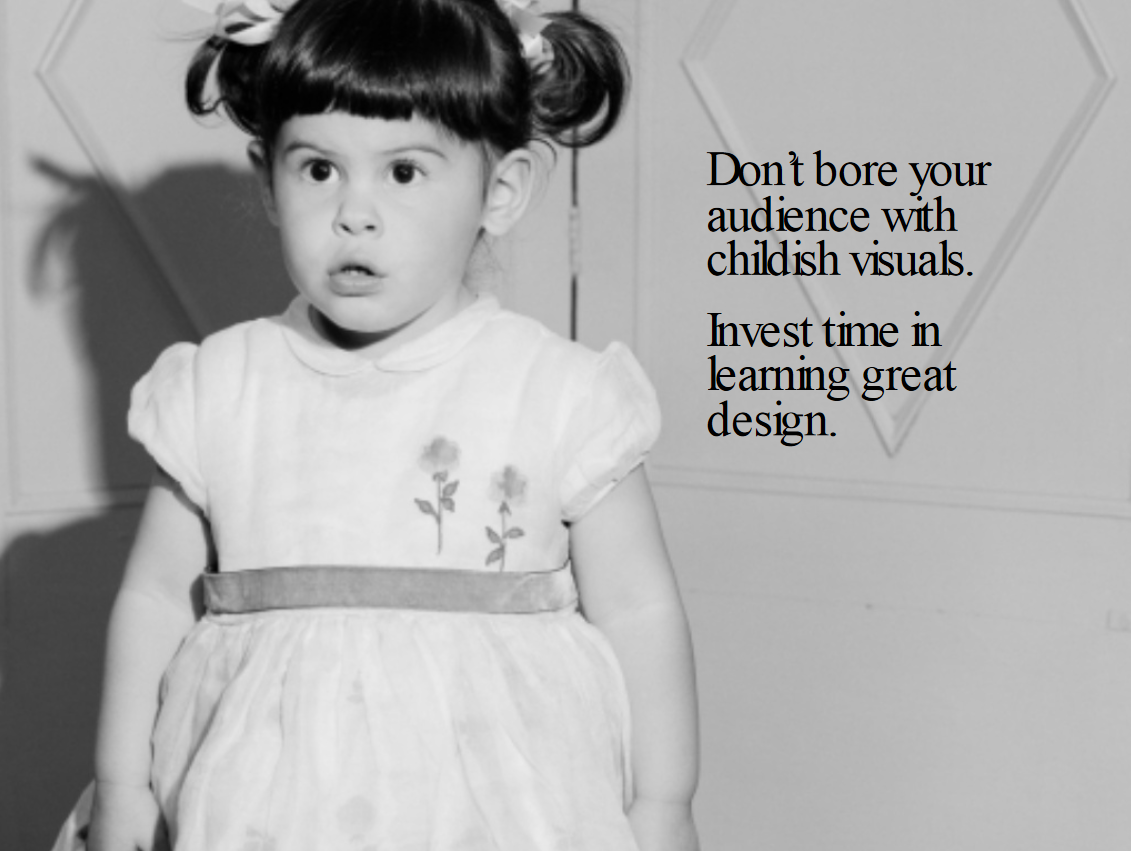 WHY is a

Team 
Development 
Conversation

meaningfull when talking about 
ball games and teaching??
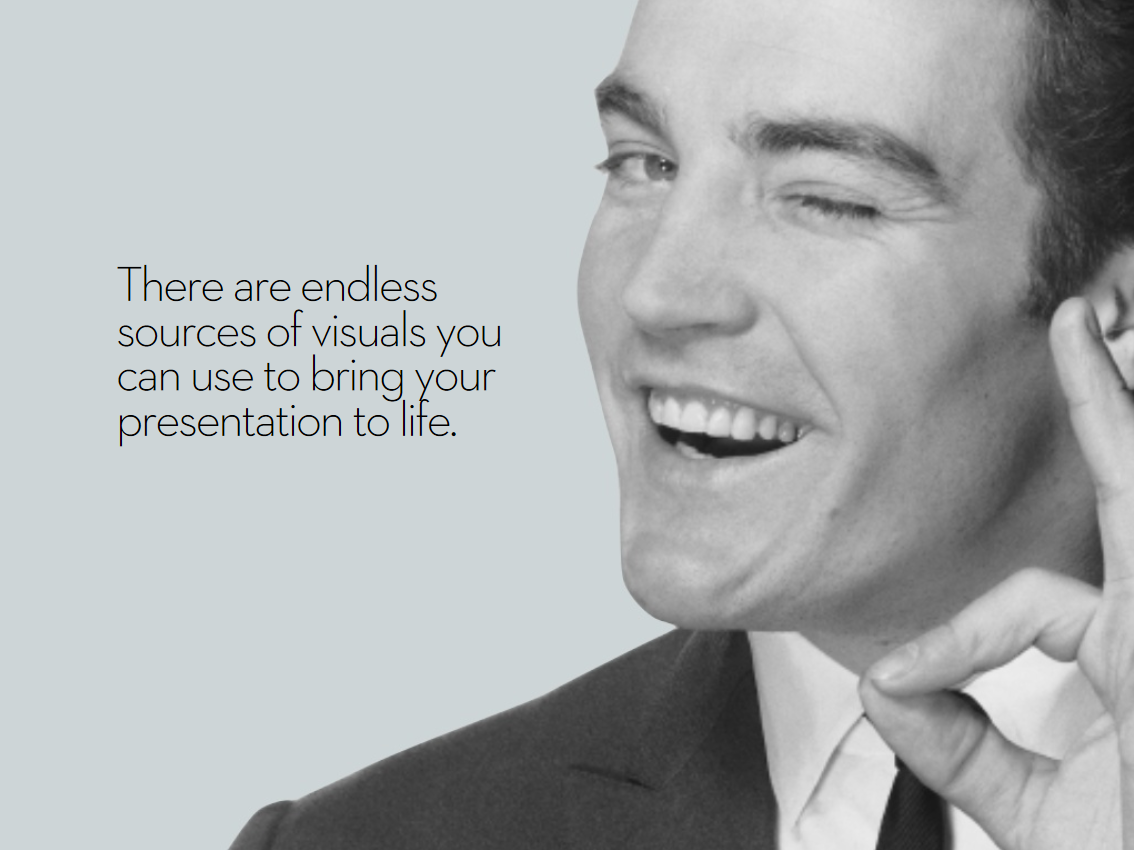 Learning in

Learning about

Learning through
[Speaker Notes: Learning in: Technical, tactical and physical elements
Learning about: the idea and characteristics of the game, the language of the game
Learning through: thematization – basketball and team developement – external outcome AND internal outcome
Tegn figur!!]
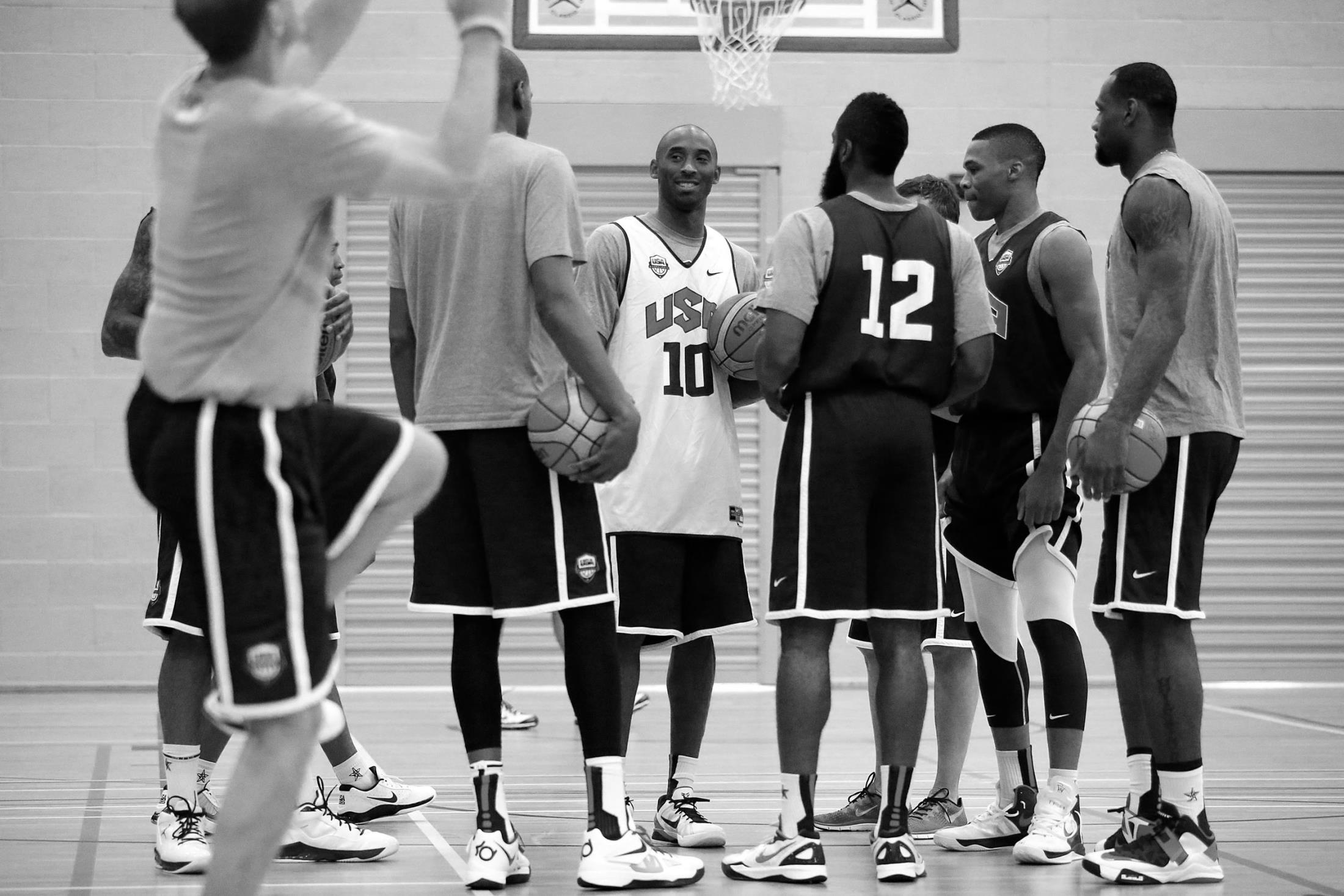 We always organize in teams
[Speaker Notes: The team will be the base for learning]
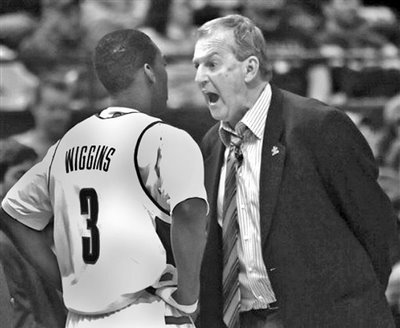 The role as a teacher is different

Setting the frames for development and exchange of compentencies within the team


Accept and realize that everybody dosen’t learn the same.


Dare to let go of the control.
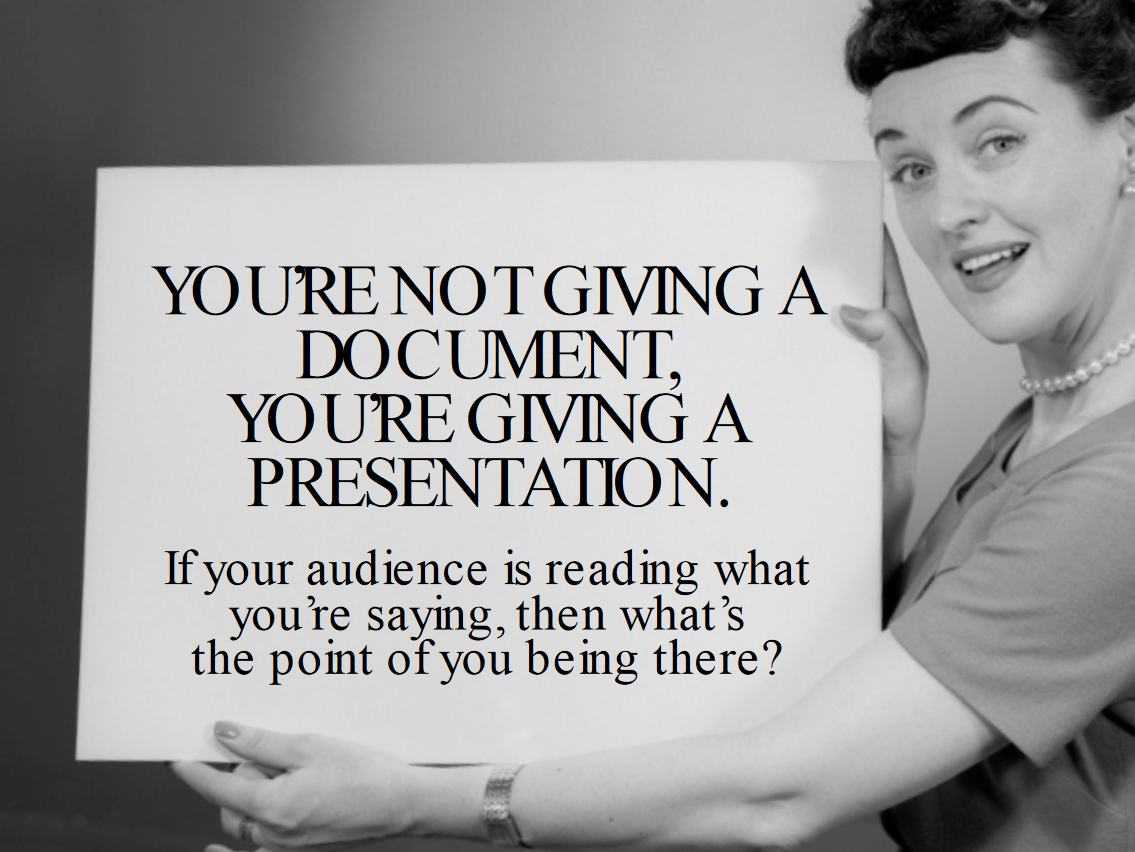 Subject: 
The TDC as a tool for development of
a team

Aim: 
Go home with inspiration to how TDC can be used in your own teams/organization

Work method: 
Enlightenment and structured dialogue
[Speaker Notes: The contract can either be pre-made or open
BUT it always consists of 3 elements]
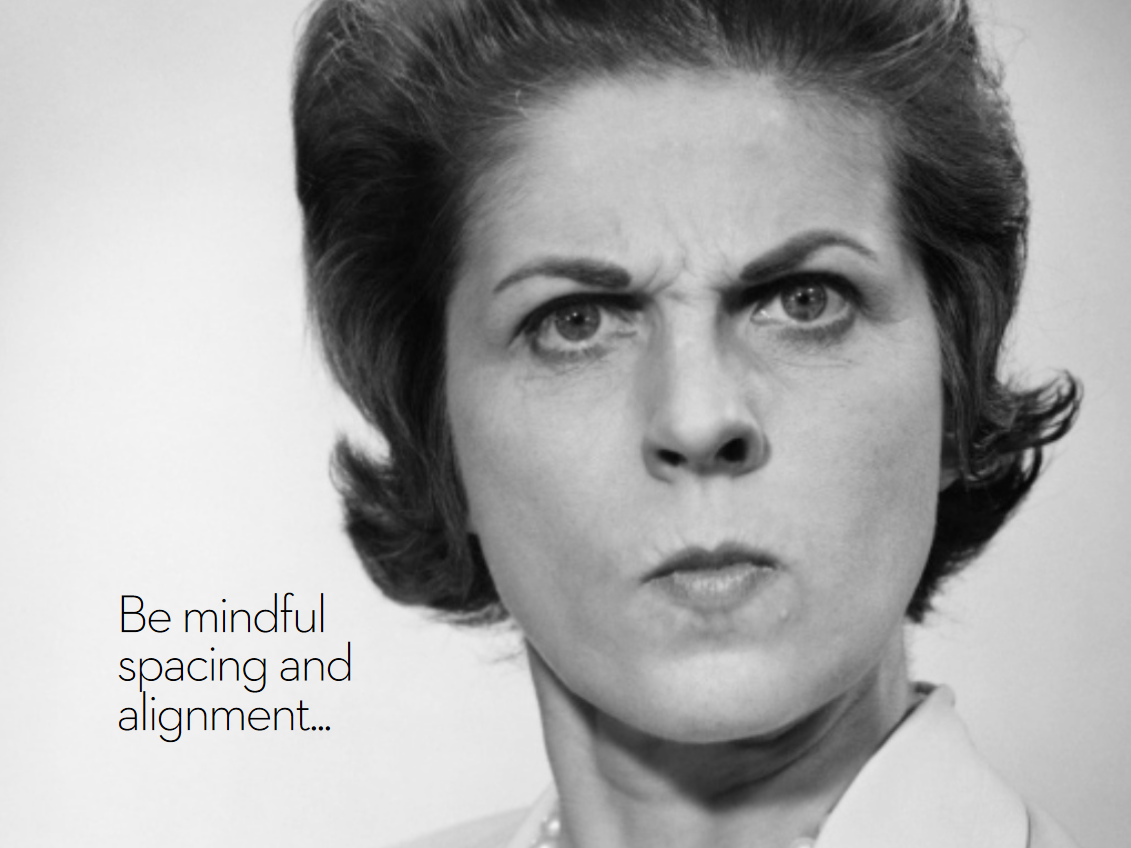 1) Everybody is responsible for co-creating the best possible result

2) Be curious and open to new things

3) To talk and listen is a right and duty
[Speaker Notes: The codes of conduct or the rules of the game]
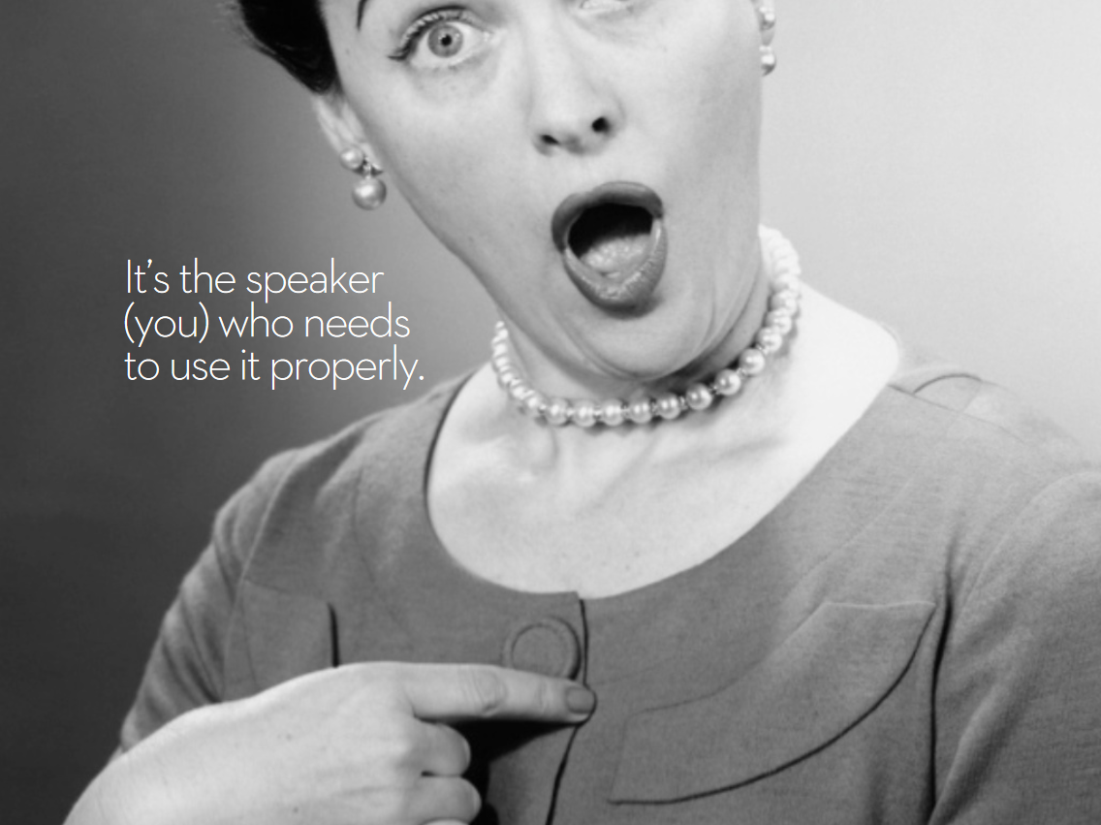 The game master 

It could be you ………
[Speaker Notes: teacher, coach, consultant, leading a research group meeting etc.]
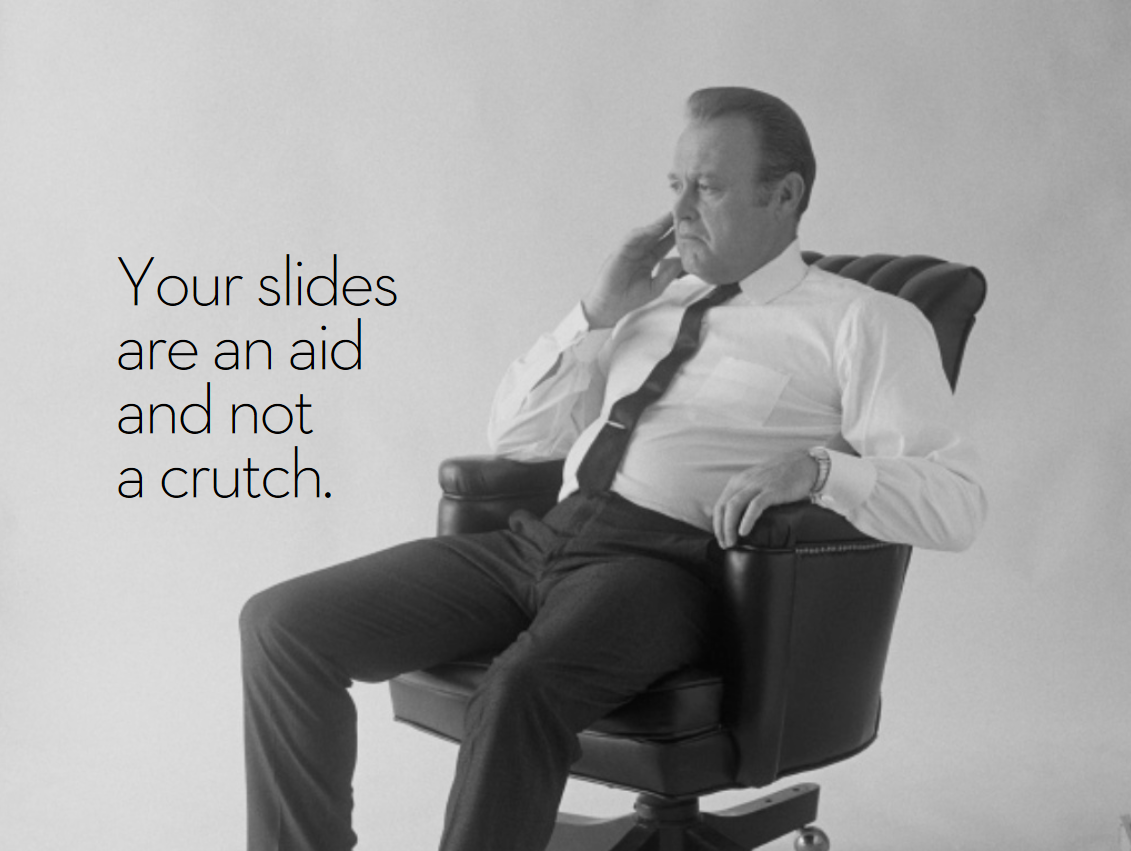 The role of the game master
1) To control the proces - not the content

2) Meta-communication – take time-outs

3) Building bridges – from universe 
to multiverse
[Speaker Notes: Control proces – not content: be clear of you role – right now I am not the gamemaster – I am giving you information
Meta-communcation: are we still on the right path according to our contract -  making it clear what phases we are in
Multiverse: summing up, common features, helping people to relate to eachother]
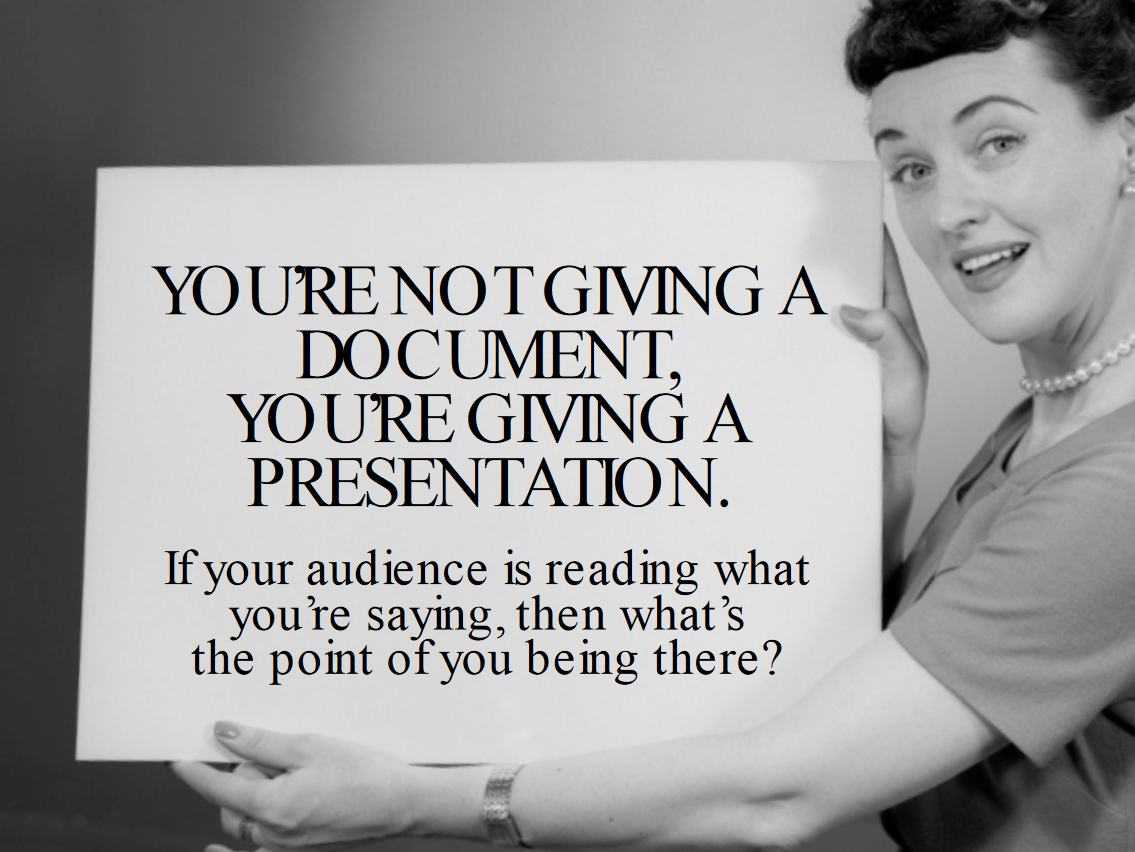 Subject: 
The TDC as a tool for development of
a team

Aim: 
Go home with inspiration to how TDC can be used in your own teams/organization

Work method: 
Enlightenment and structured dialogue
[Speaker Notes: The contract can either be pre-made or open]
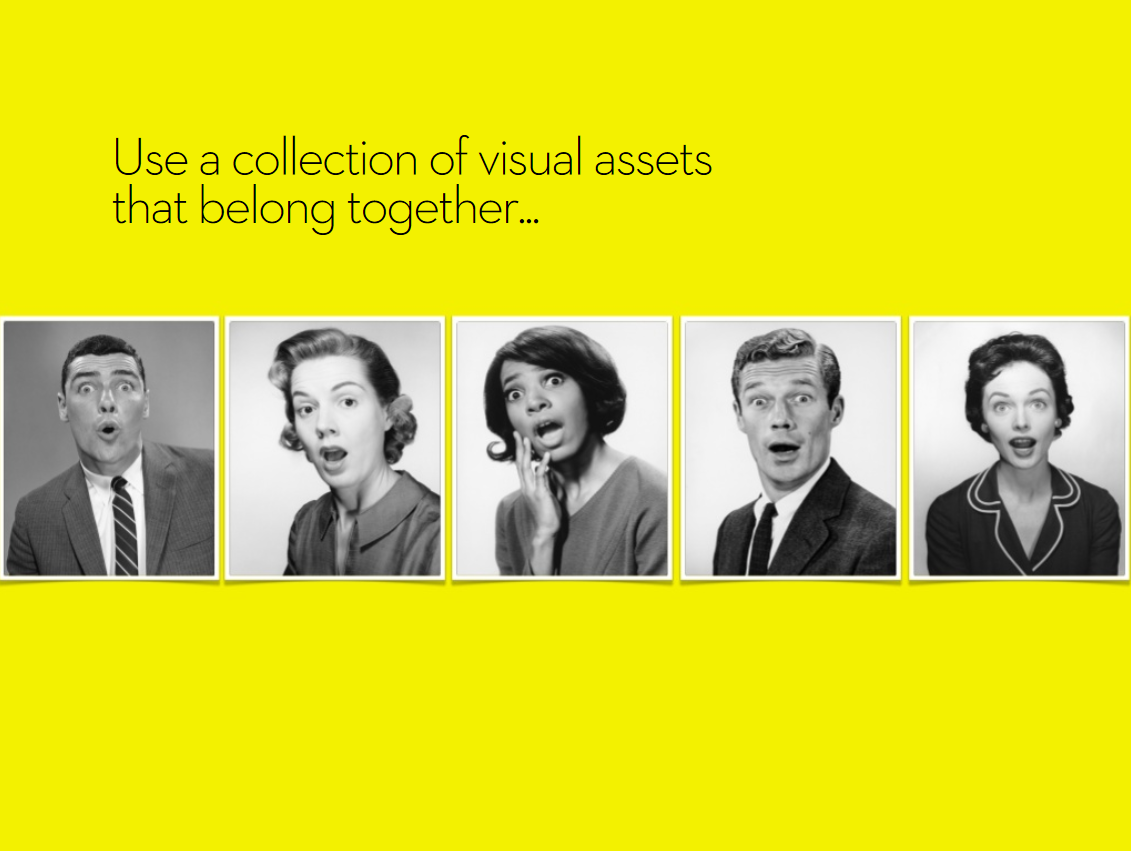 What impact did the Team Development
Conversation have on you?
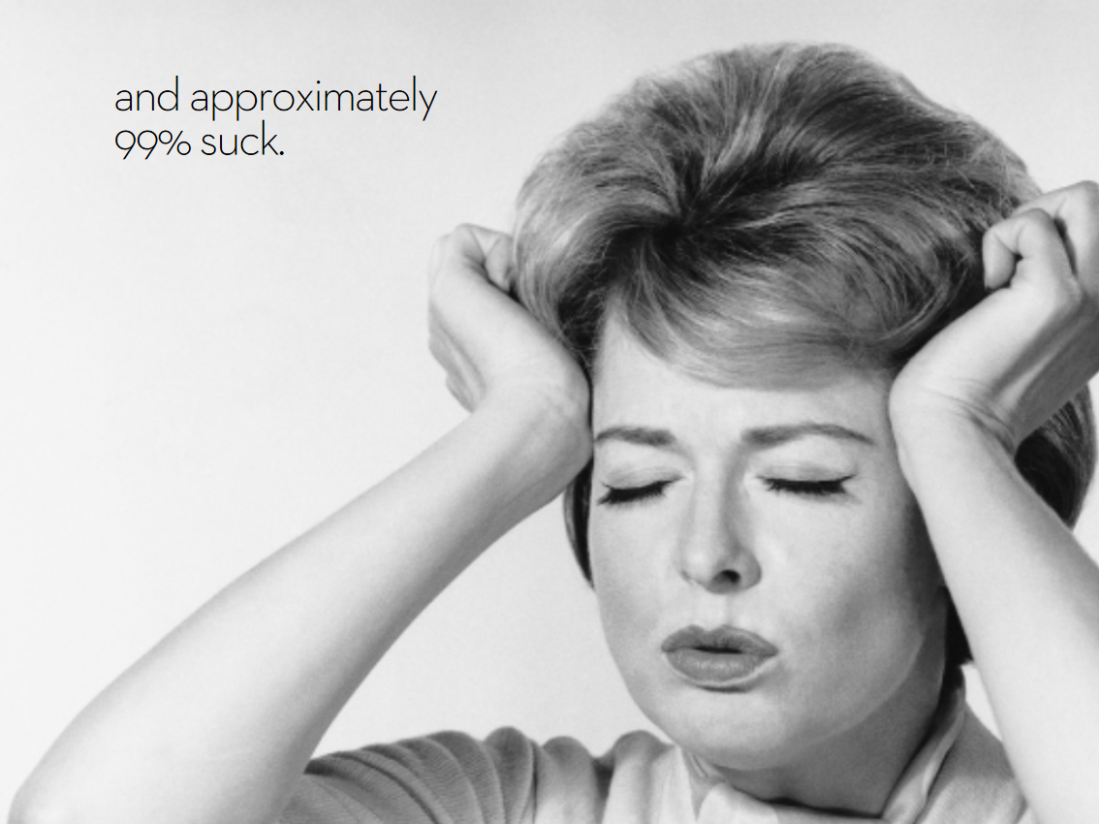 What part of the TDC did you find
most interesting or inspiring?

How can you use the TDC as a tool as
consultant, ball games teacher, coach, 
etc?
[Speaker Notes: 1 minute with the person next to you]